PREM AND MRSEC DIRECTORS MEETING
Alexandria, October 2017
Expectation in PREM
Increase diversity through Materials Research.
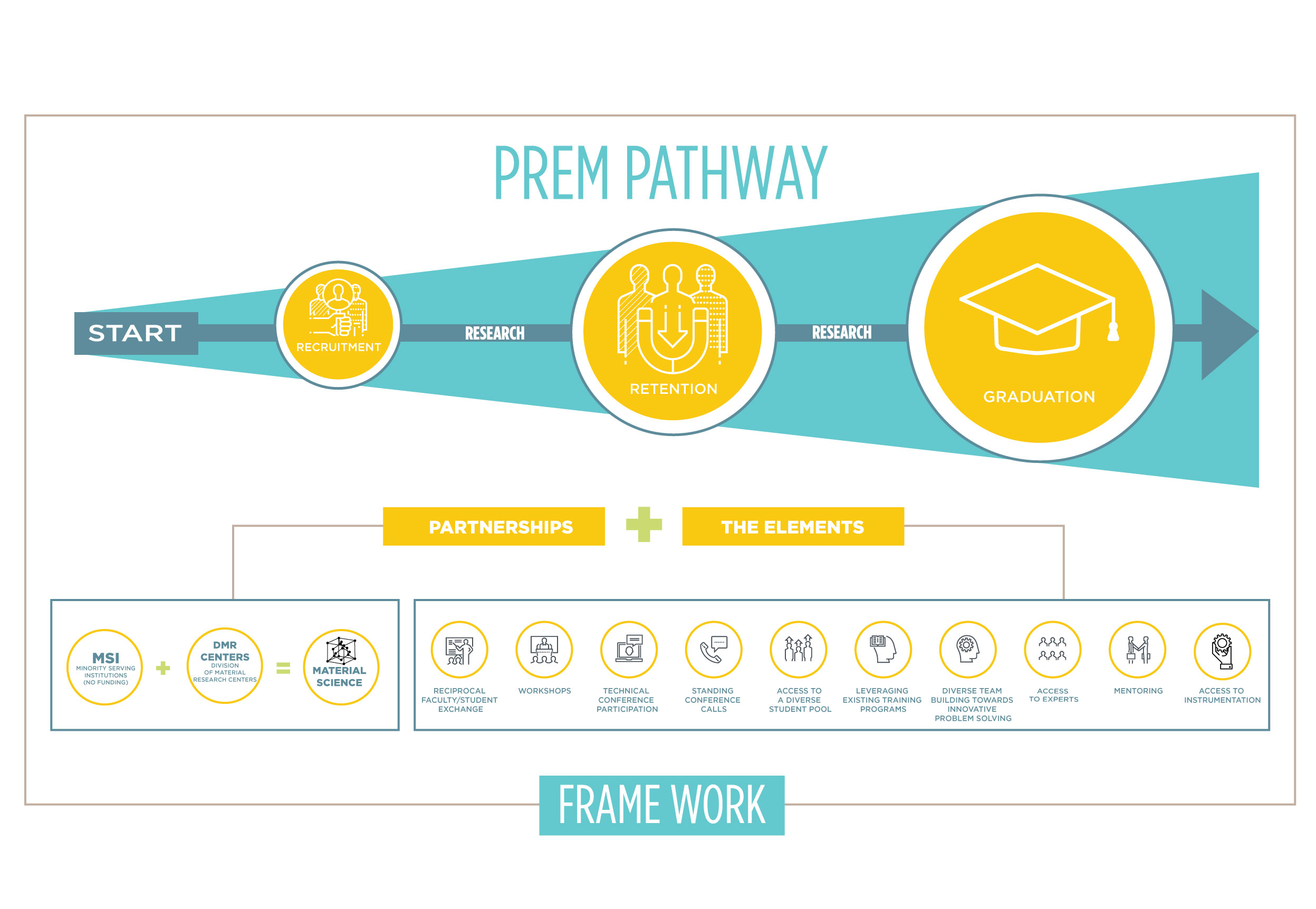 [Speaker Notes: Methodology – Introducing the PREM FRAMEWORK: a schematic allowing to describe all PREMs, regarding of their starting point, i.e. the research capacity and diversity efforts.]
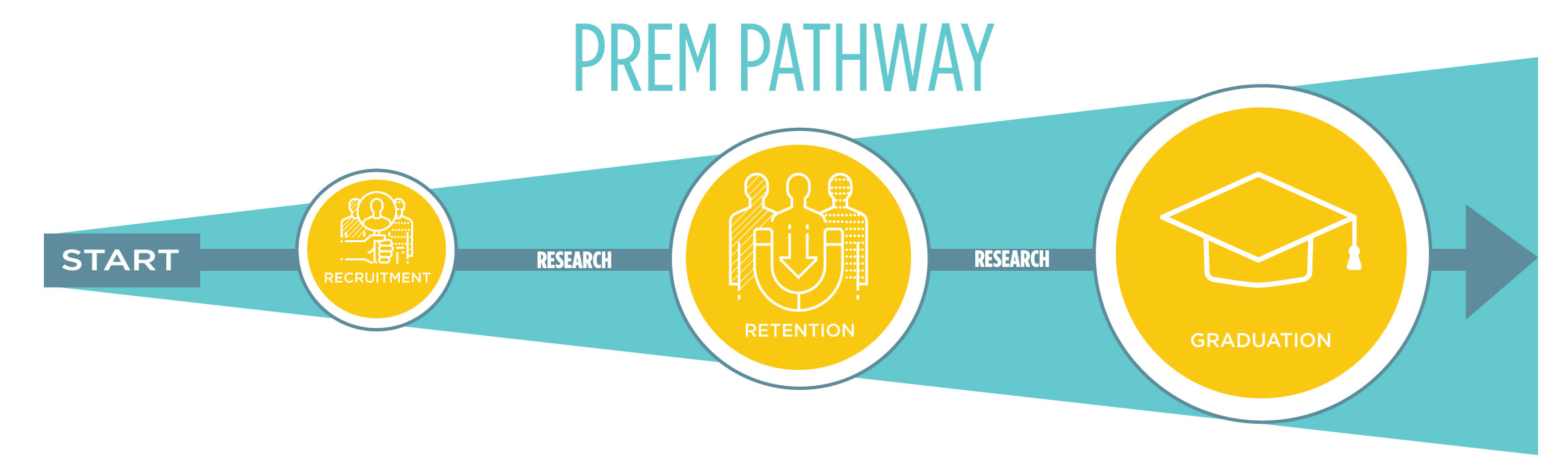 The PREM Pathway maps the evolution of diversity efforts. 
Each Partnership context is defined by an initial point along the Pathway.
The Partnership
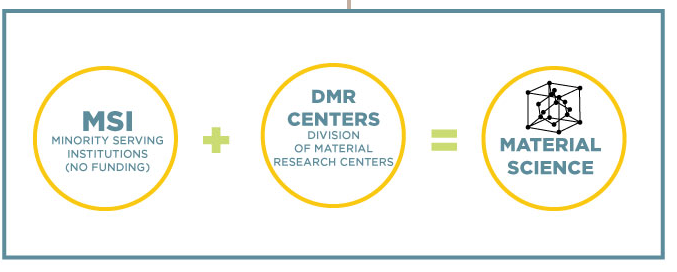 The Partnership is formed by MSI and DMR Centers and Facilities.
The Elements
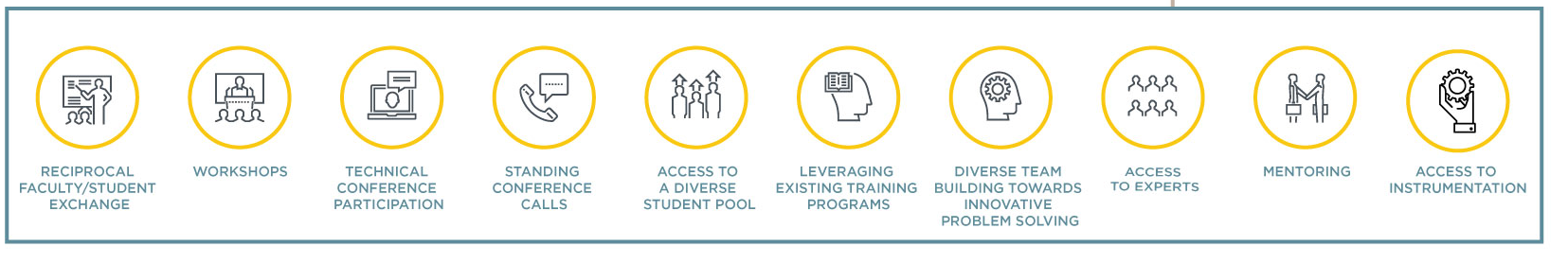 The Partnership designs adequate research and education Elements to propel participants through the Pathway.
Outcome
Increased diversity and research & education output.
Evaluation/Assessment
The importance of context: it sets up the criteria for evaluation.
A variety of initial contexts in terms of research capacity and position on the Pathway can lead to very successful PREMs:
UT El Paso  	
UPR Humacao 
 An initial description in the proposal will be further refined upon award.
Questions to consider:
Where are we now?
How can we contribute to the Pathway?
Where are we going to be in 6 years?
How are we going to get there?
Previous
Current
5 year award.
Multiple descriptions due to the rich PREM landscape.
Student/faculty exchange plan between partners as well as student mentoring.
Project Description page limit- 20 pages.
6 year award.
PREM Framework as a common platform where to map all projects.
Student/faculty exchange plan between partners as well as student mentoring- mandatory.
Project Description page limit- 28 pages.
Native American-serving non-Tribal Institutions
The partnering institution Co-PI to be the Director of the Division of Materials Research (DMR)-supported center or facility. 
Detailed DMR Centers and Facilities.
Research and education partnership contributing to increase the quantity and quality of research and education at the minority-serving institution.
Existing or recently identified common interests.
Partnership Context-Multiplicity of starting points.
Flexibility in evaluation and assessment plans in diversity and scientific output.
Plans to evaluate diversity enhancement in the partner institution.
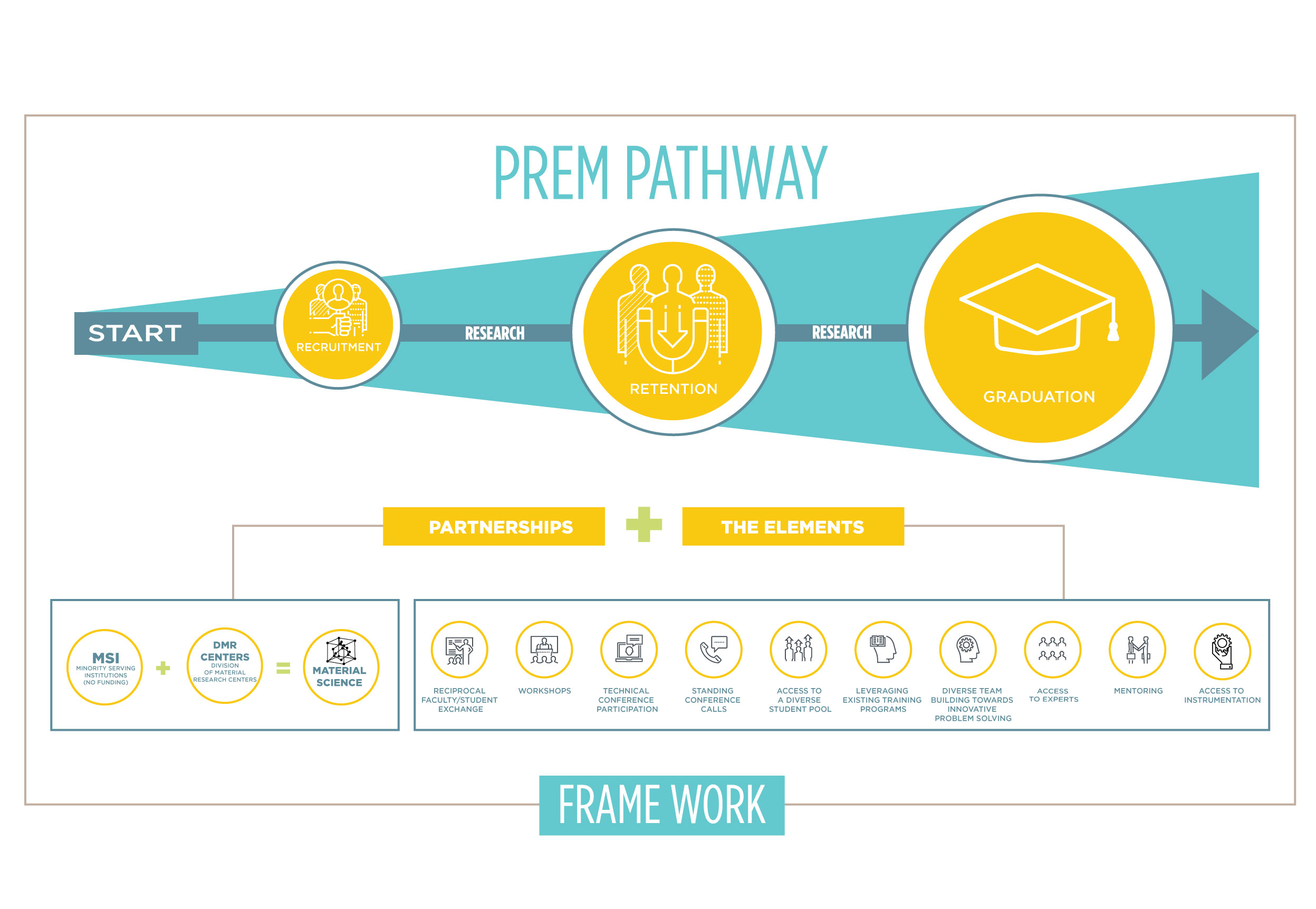 [Speaker Notes: Methodology – Introducing the PREM FRAMEWORK: a schematic allowing to describe all PREMs, regarding of their starting point, i.e. the research capacity and diversity efforts.]